Opdracht 3
Me, myself and I – groepsdruk les 4
Welke vorm spreekt je het meest aan?
Ruimtelijk inzicht: Welke vorm is het kleinst?
Welk lijntje is even groot? – 1
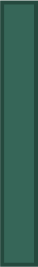 1				2					3
Welk lijntje is even groot? - 2
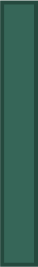 1				2					3
Welk lijntje is even groot? – 4
1				2					3
Welk lijntje is even groot? – 5
1				2					3
Bedankt voor jullie medewerking, we gaan nu in een kring zitten met zijn allen